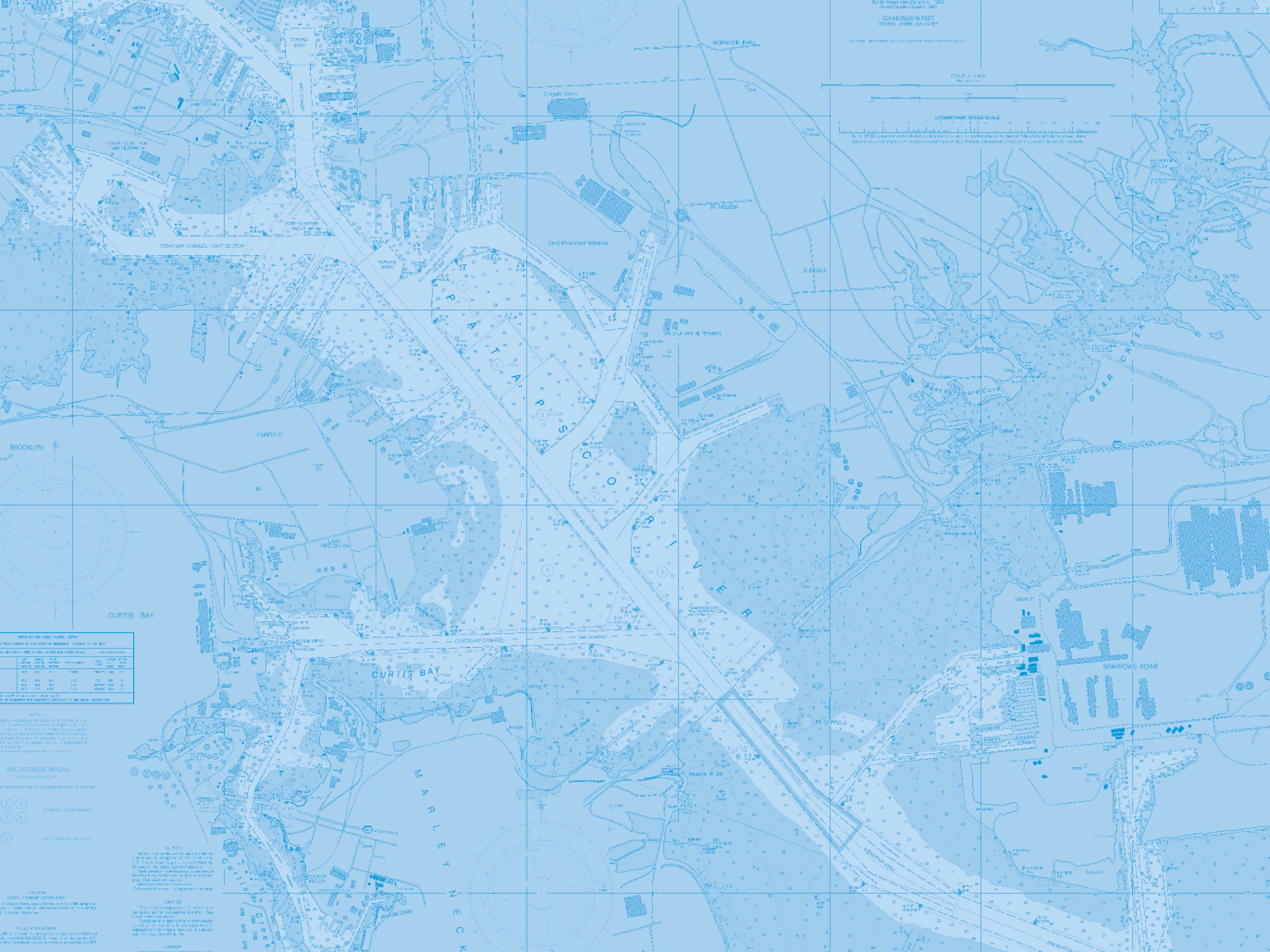 Office of Coast Survey update to the Hydrographic Services Review Panel
Captain John Lowell
October 13, 2010
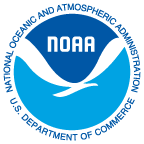 Coast Survey FY10 metrics
* acquired by NOAA and contractors
# goal is parity with suite of 1,000 paper charts
Hassler Update
NOAA is in possession
Contract with Halter Marine terminated for default
Anticipating April 2011 certification by ABS and approval by USCG
Additional shipyard work in late 2011

Hassler should be ready for the 2012 hydrographic field season
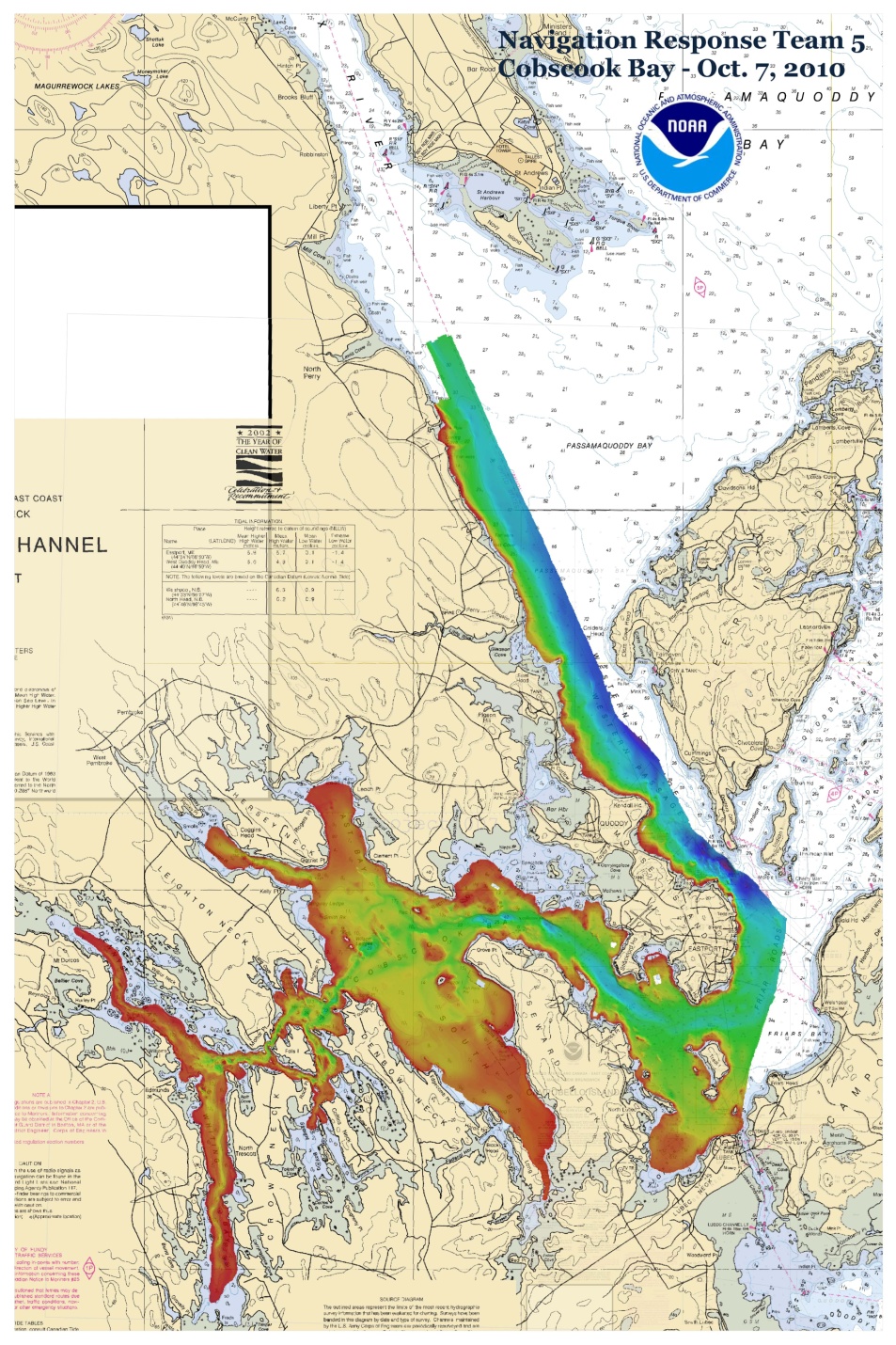 Assisting Maine fishing communities
16 men lost in vessel sinkings over 5 years
Coast Survey conducted sidescans last November, located wreck of All American
In April, Senators Collins and Snowe asked for “full bottom survey”
NRT 5 arrived in June, will complete multibeam survey by November
Hydrographic and cartographic experts contributed to BP spill response
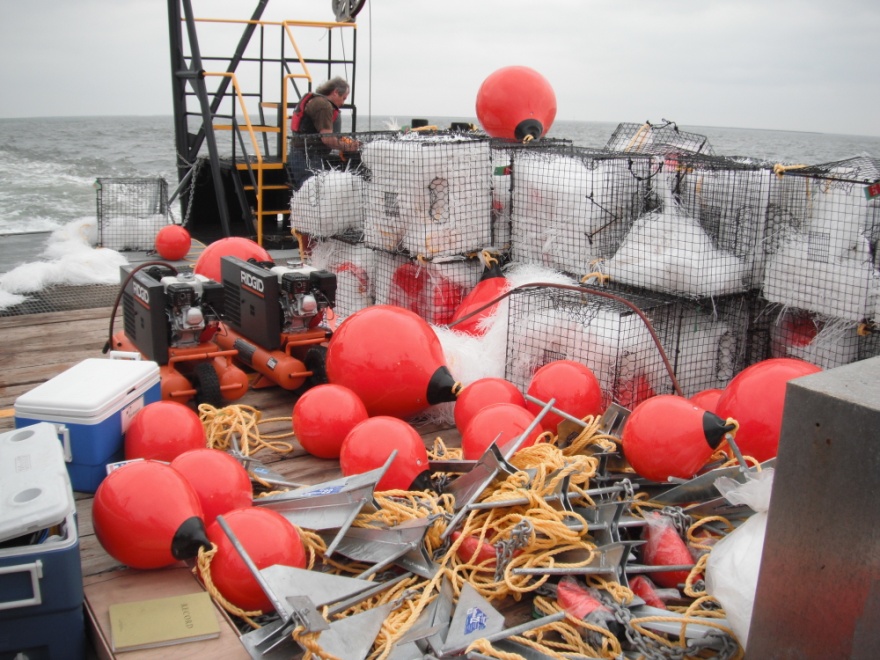 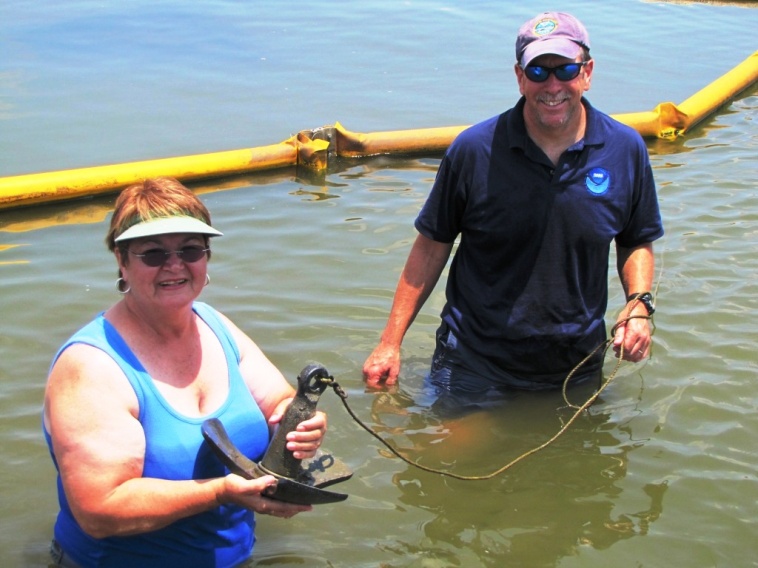 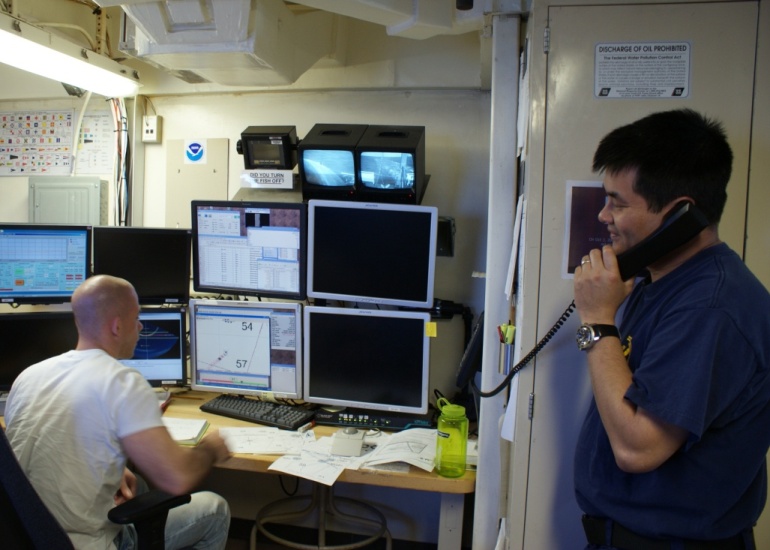 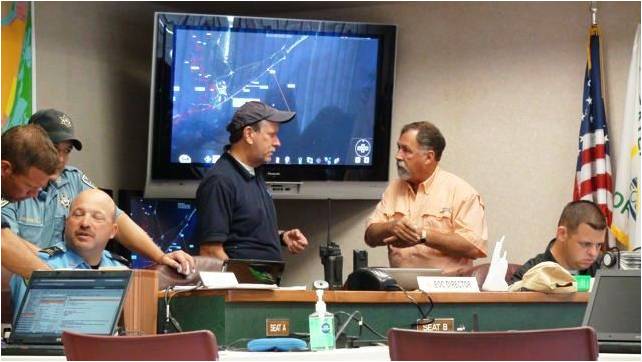 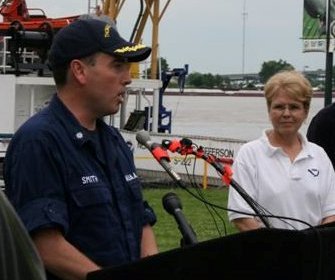 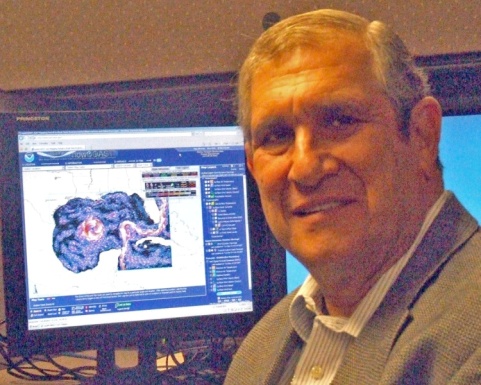 [Speaker Notes: Alan Bunn retrieving water sample snares
Tim Osborn helping The Nature Conservancy lay boom
TJ staff collecting hydrography
Sean Legeer and Leland updating oil spill trajectory maps
Rich Patchen and the ERMA map that used Coast Survey models
Shep at a press conference with Dr. L prior to TJ deployment
Tim at Port Fourchon ICC Port Command]
Sponsoring marine safety effort
Alliance members:
United States Power Squadron
C-MAP by Jeppesen
BoatU.S.
Sea Tow Foundation
OceanGrafix
In a poll:
   Only 36% respondents “are concerned about the accuracy of the data used for navigation” enough that they “update navigational data regularly.
   Keeping navigational aids up-to-date is not a priority to most recreational mariners.
   Awareness and purchase of update data is low, as is the use of LNMs.
www.allianceforsafenavigation.org
Making progress in the Arctic
Fairweather surveyed Bering Straits around Cape Prince of Wales
674 SNM of hydrographic data acquired in the Arctic in 2010
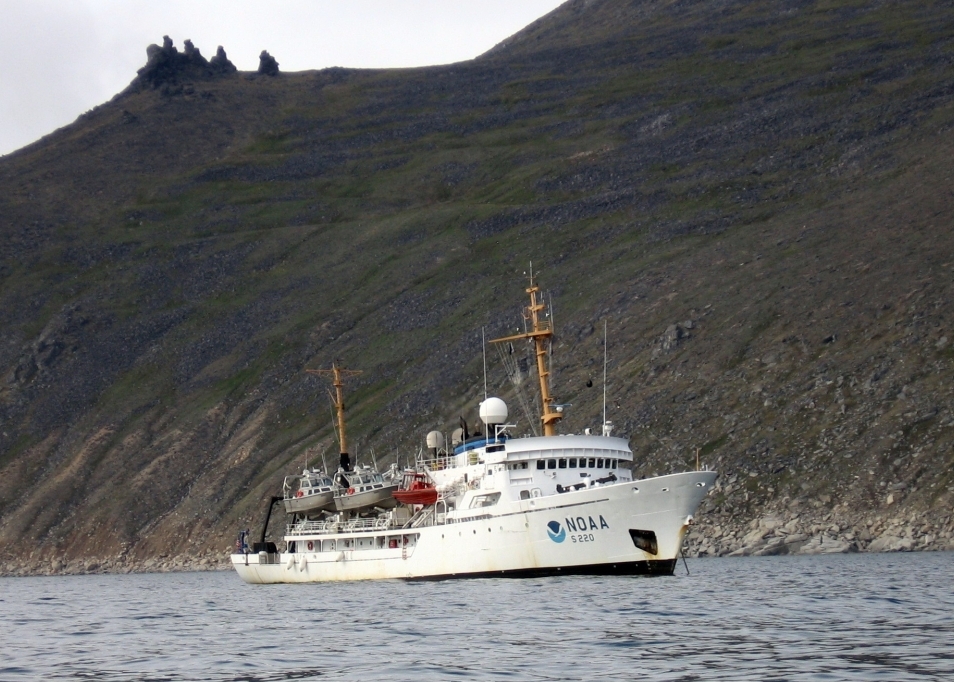 Marine Chart Division preparing an Arctic Nautical Charting Plan
Joining the new Arctic Regional Hydrographic Commission
U.S. delegation, October 6, 2010
Canada, Denmark, Norway, Russia, United States